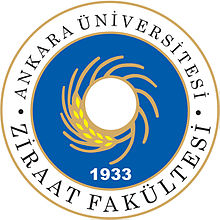 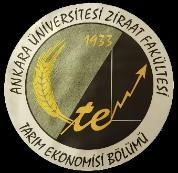 «Bilimsel Araştırma Hazırlama ve Sunum Teknikleri»
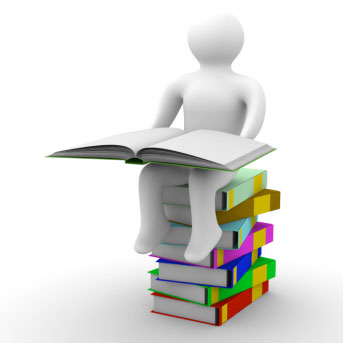 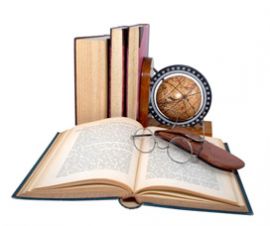 Doç. Dr. Yener ATASEVEN
yenerataseven@hotmail.com

Ankara Üniversitesi
Ziraat Fakültesi
Tarım Ekonomisi Bölümü
23 ŞUBAT 2021
SUNUM PLANI
2
TANIŞMA
3
4
DERS PLANININ İNCELENMESİ
(hangi konuları göreceğiz ??)
5
Sunum hazırlamada temel kavramlar
Araştırma Tasarımı
Kaynak Araştırması Yapma
Sözlü sunum hazırlama teknikleri
Poster sunum hazırlama teknikleri
Yazım ve Sunum Tekniklerini Uygulama Örnekleri
6
DERSİN KURALLARI VE BEKLENTİLER
7
Programda ders saati: 15:15-17:00

Ders saati: 16:00-17:00
8
9
Sizin bu dersten beklentileriniz?Mail atabilirsiniz: yenerataseven@hotmail.com
10
SİZİN ÖNERİLERİNİZ?
Mail atabilirsiniz: yenerataseven@hotmail.com
11
TEŞEKKÜRLER...
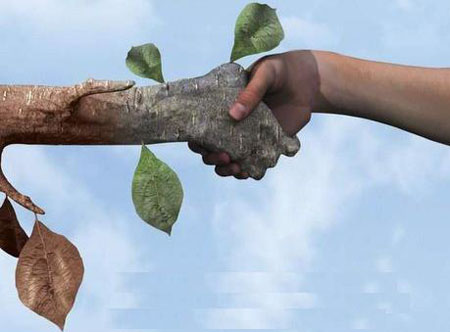 12